Zadovoljstvo korisnika bolničkim lečenjem
ZBO 2021
Opšta bolnica Sombor 66,5%
Spec.bolnica Apatin    33,5%
Procena kvaliteta bolničke usluge, od strane korisnika
Sestrinska nega u bolnici
Usluge lekara u bolnici
Ocena dijagnostike i lečenja od covida u ovoj bolnici
Uzimajući sve navedeno u obzir, ocenite vaše zadovoljstvo bolničkim lečenjem
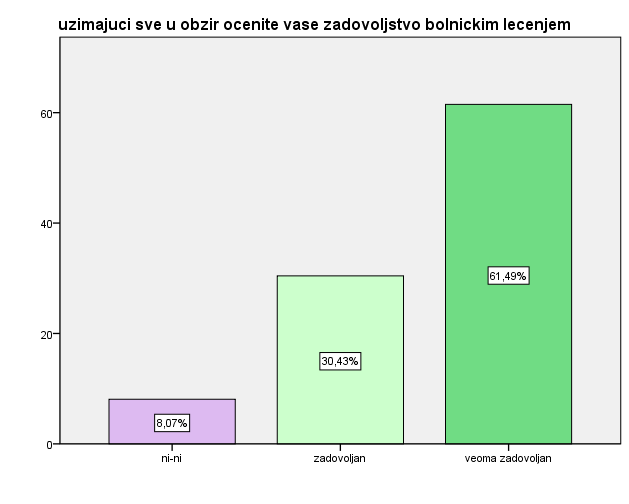 Hvala
Davorka Bosnić
Dipl. Psiholog ZZJZ sombor 2022